ESSA
Every Student Succeeds Act
ESSA
Every Student Succeeds Act
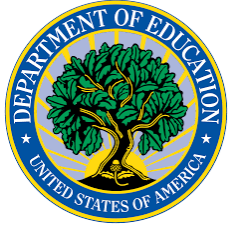 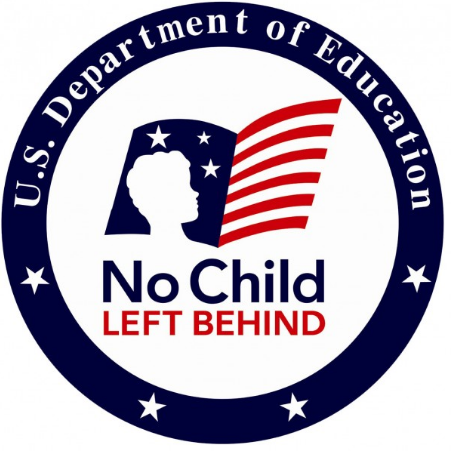 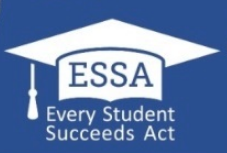 $1.6 Billion
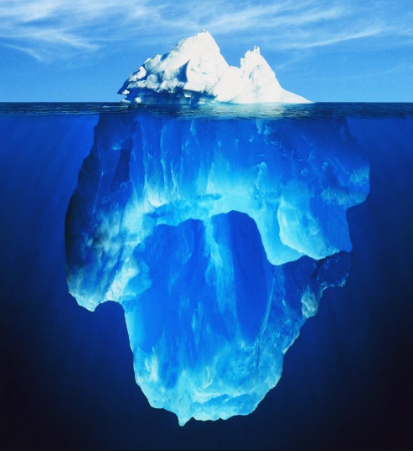 Today
ESSA
Every Student Succeeds Act
ESSA provides external measures on how well our internal actions 
are helping our students succeed.

 
A mechanism for increased equity.
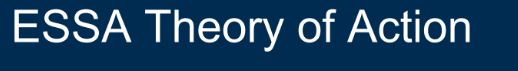 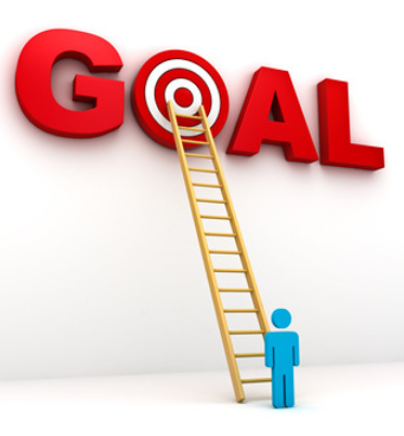 First, identify the goal
Then, determine the gap to the goal
Next, develop a plan to address the gap
And provide resources for the plan
Frequently assess the plan 
               and revise when needed
Finally, the gap will be eliminated
ESSA assesses Multiple Measures
ELL Proficiency
Academic Achievement
Graduation Rate
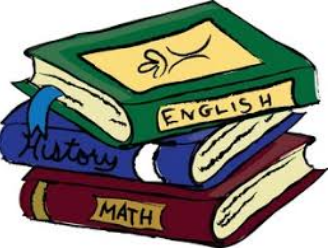 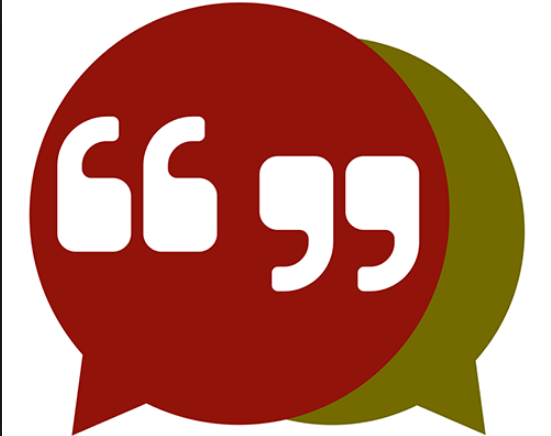 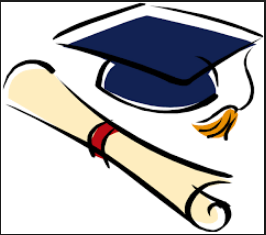 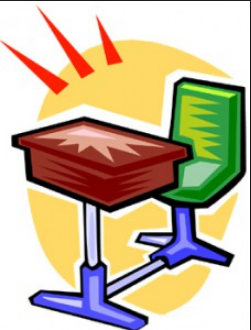 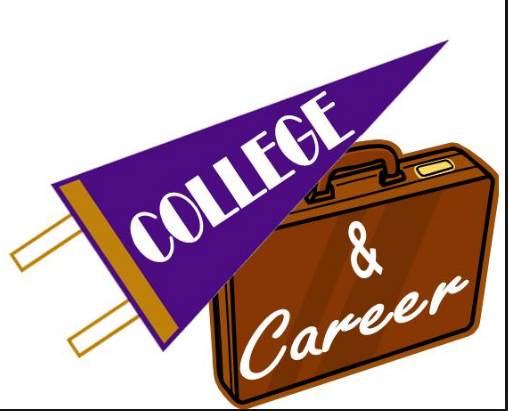 College, Career & Civic Readiness
Chronic Absenteeism
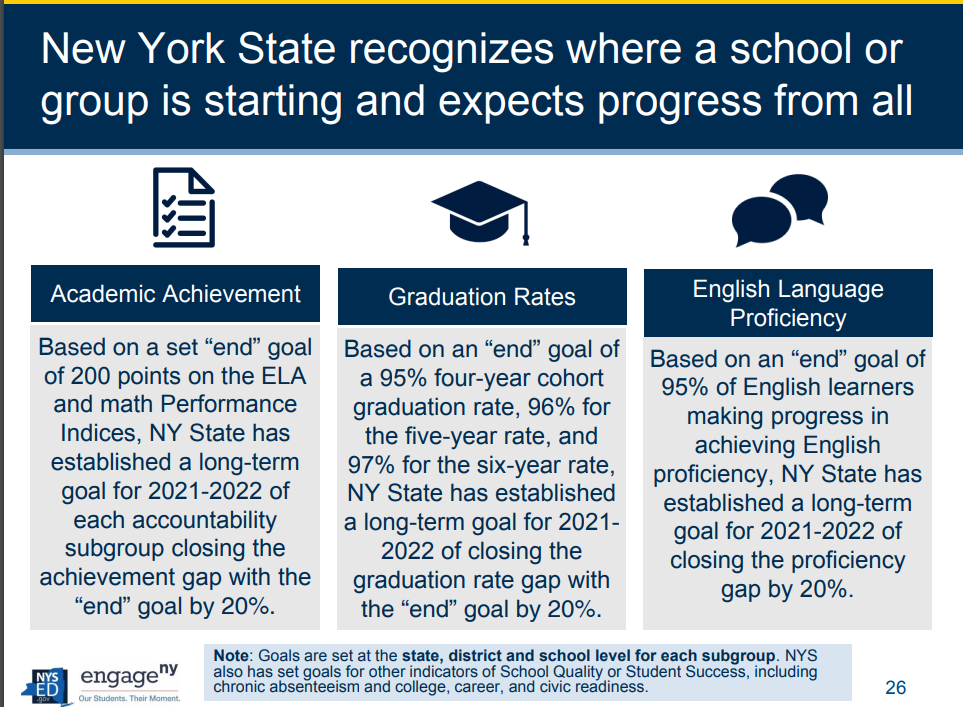 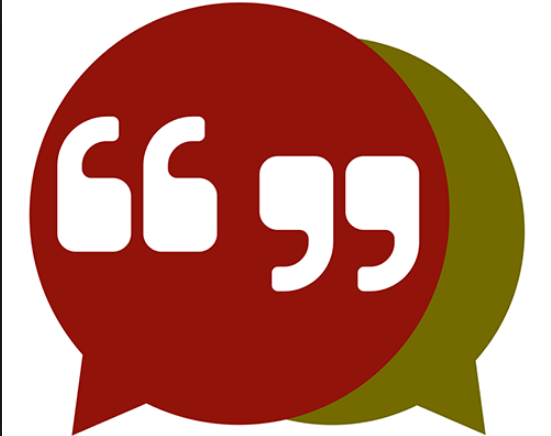 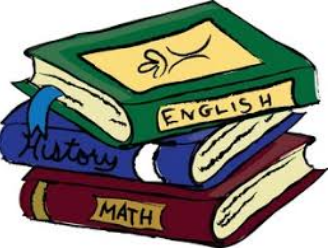 NYS has established a long term goal for 2021-22 of closing gaps by 20%.
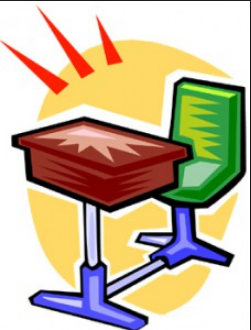 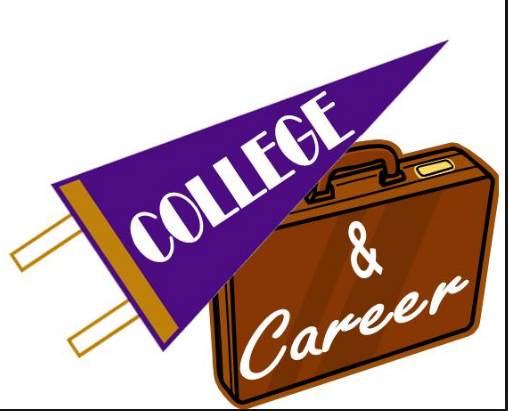 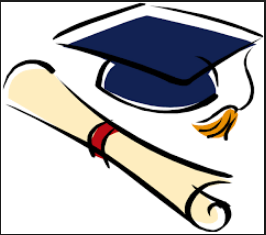 NYS has established a long term goal for 2021-22 of closing gaps by 20%.
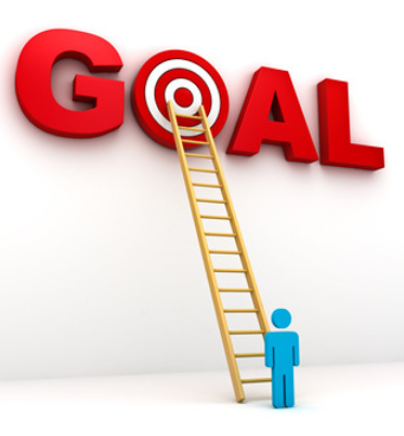 First, identify the goal
Then, determine the gap to the goal
2022 Goal line
+ 1/5   2021-22
+ 1/5   2020-21
2022
5 Year Plan to close gap by 20%
+ 1/5   2019-20
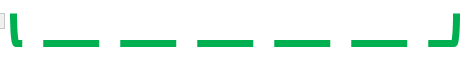 + 1/5   2018-19
2017
+ 1/5   2017-18
2017 Baseline
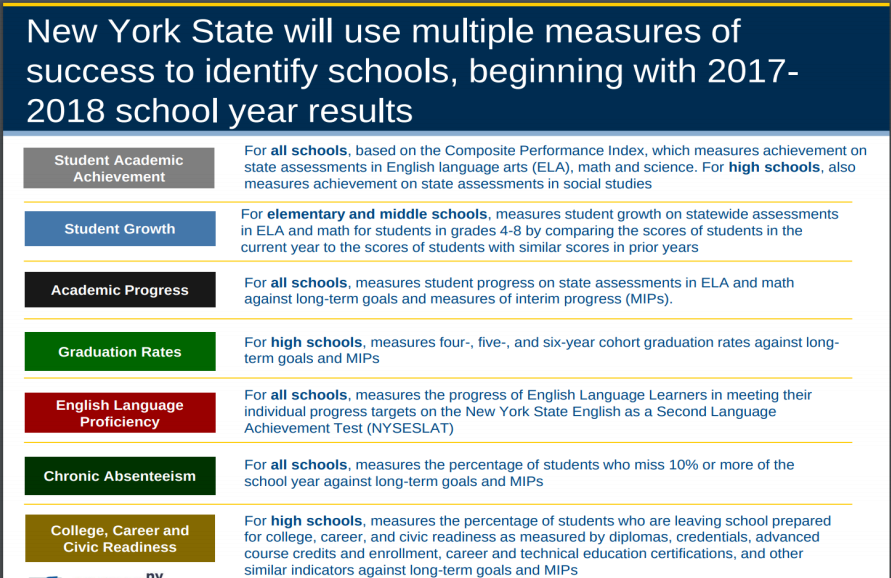 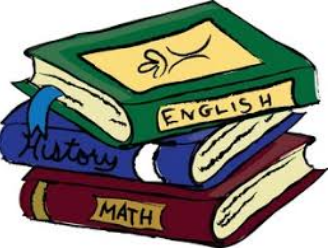 For each measure, 
a performance level will be determined
Level 1
Level 2
Level 3
Level 4
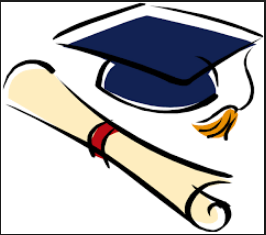 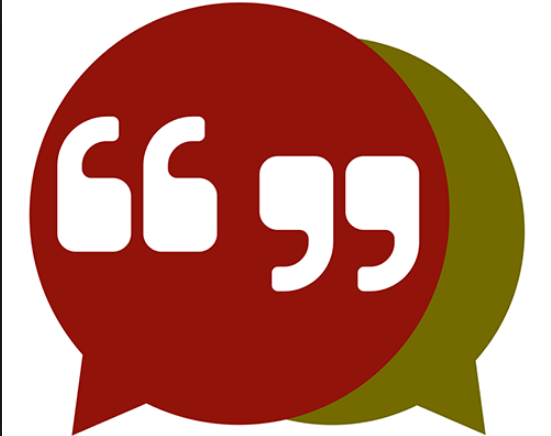 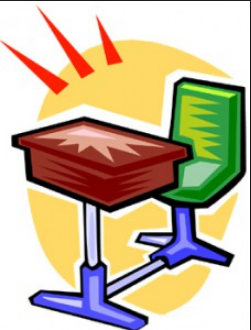 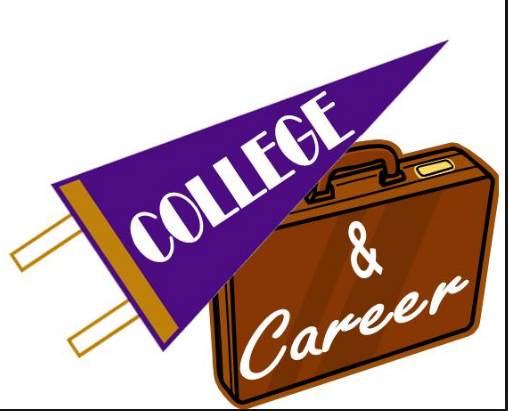 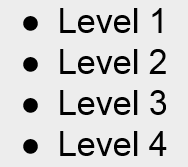 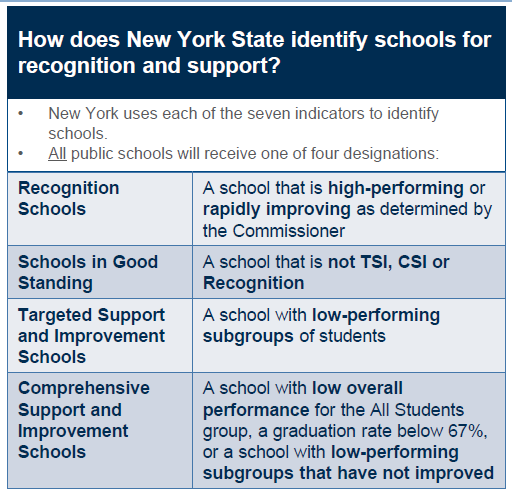 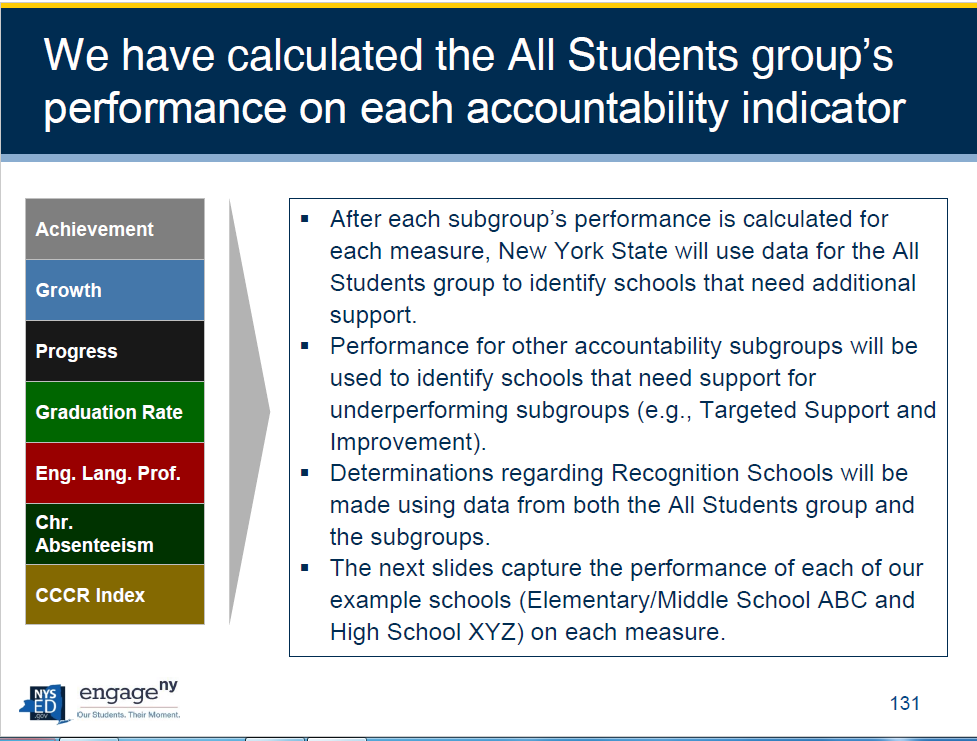 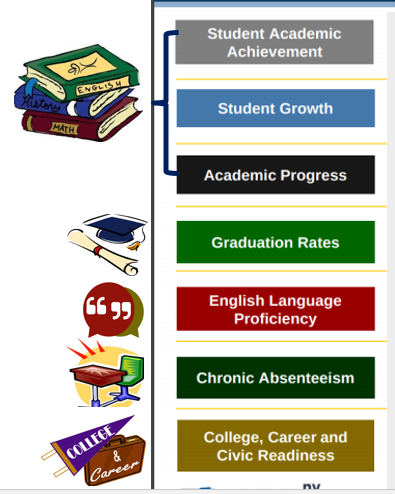 many 4s
many 1s
MULTIPLE MEASURES
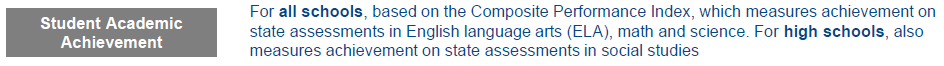 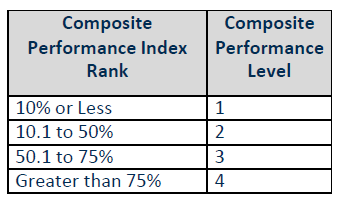 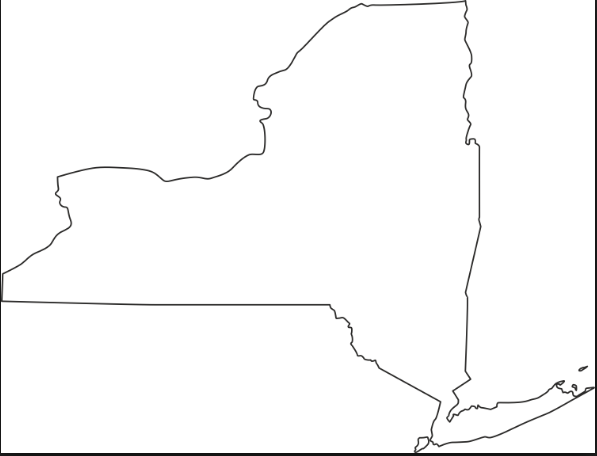 >75%.......Level 4
50.1-75%.......Level 3
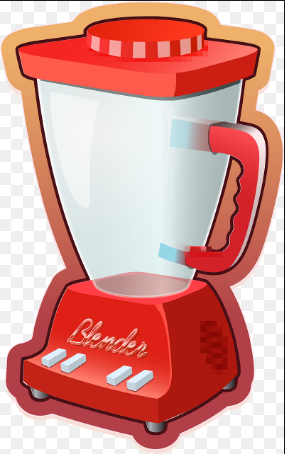 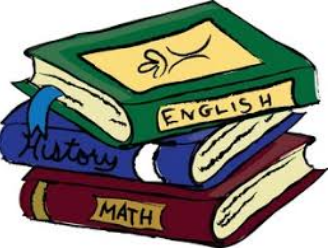 95% students
10.1-50%.......Level 2
≤10%.......Level 1
only tested students
MULTIPLE MEASURES
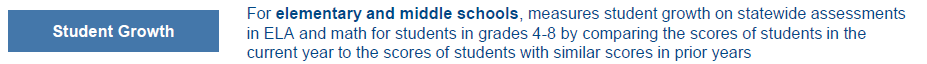 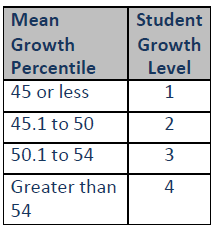 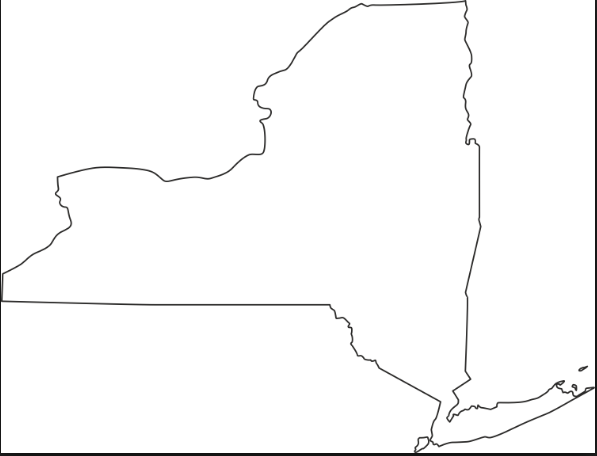 >54.......Level 4
50.1-54.......Level 3
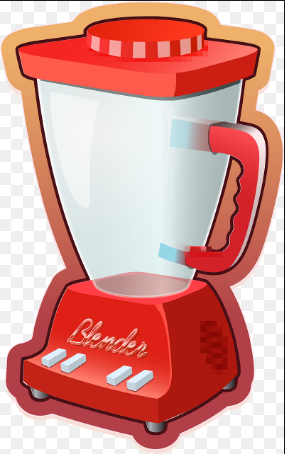 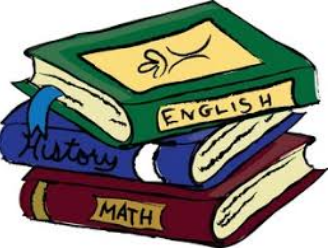 45.1-50.......Level 2
Mean Growth Percentiles
≤45.......Level 1
MULTIPLE MEASURES
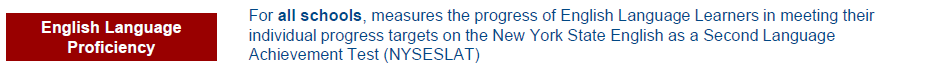 .25
.25
.25
.25
.25
.25
.25
.25
.25
.25
.25
.25
.25
.25
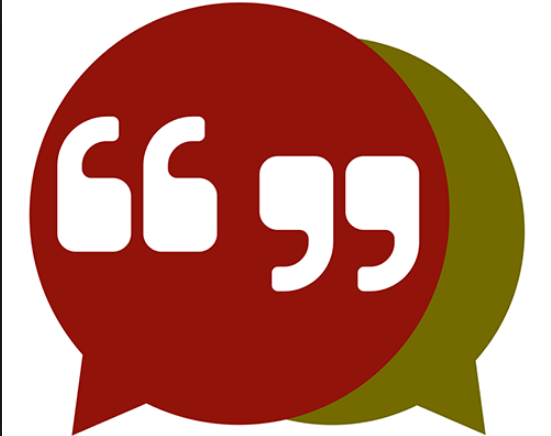 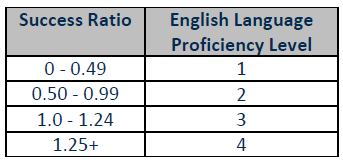 MULTIPLE MEASURES
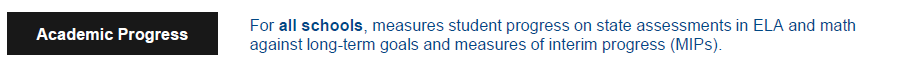 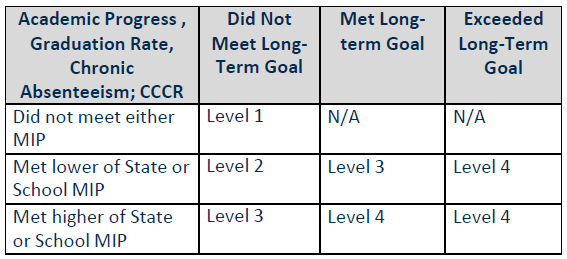 Long Term Goal
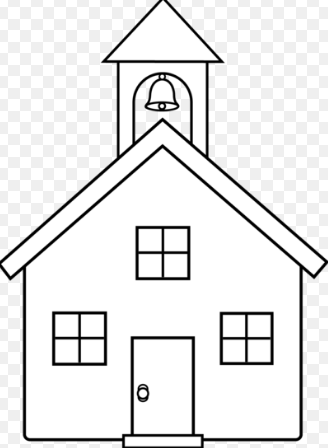 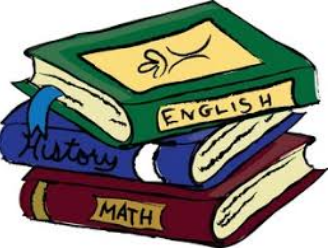 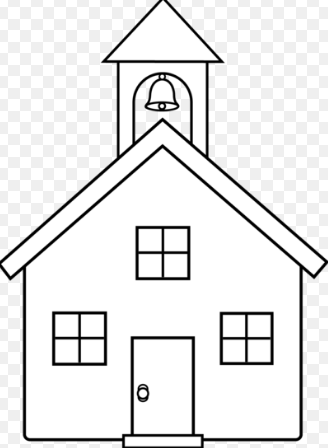 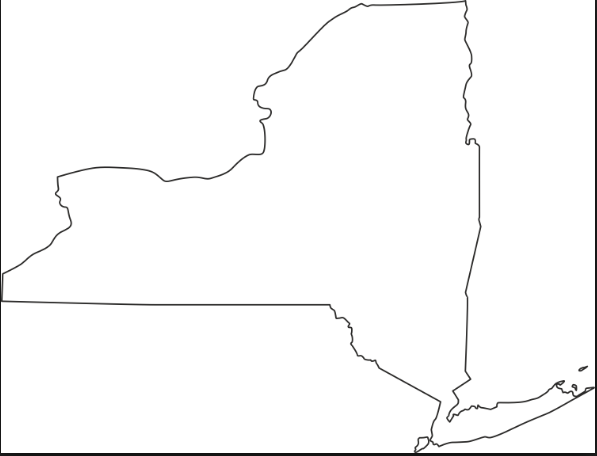 Measures of Interim Progress
(aka +1/5)
MULTIPLE MEASURES
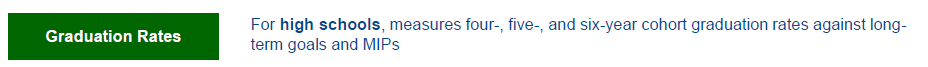 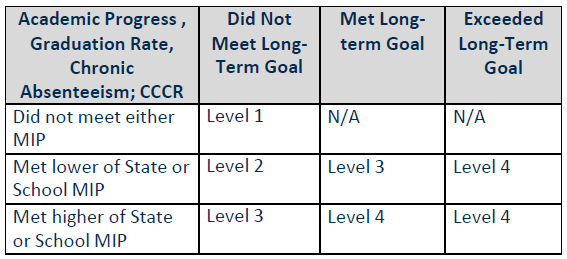 Long Term Goal
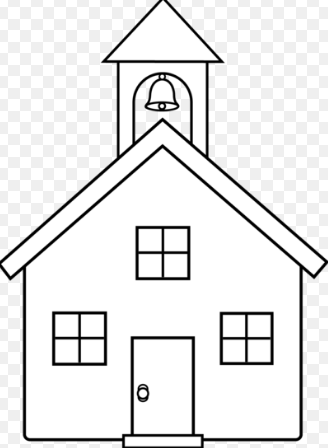 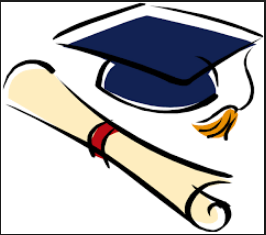 4 Year/5 Year/6 Year
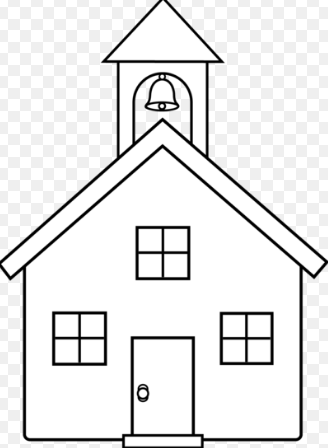 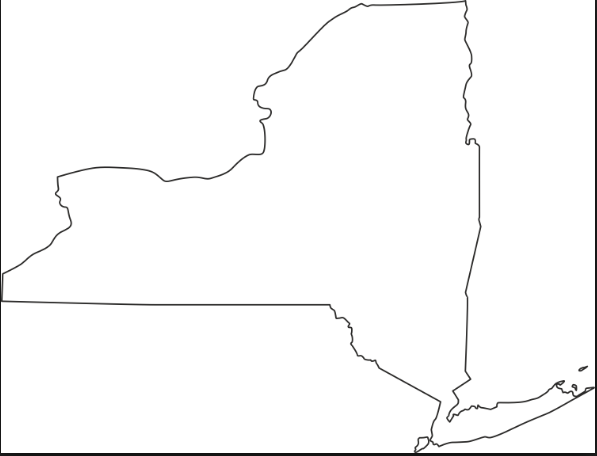 Measures of Interim Progress 
(aka +1/5)
MULTIPLE MEASURES
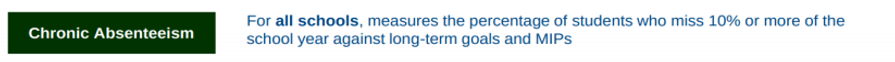 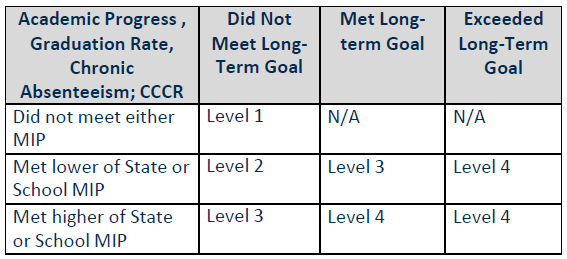 Long Term Goal
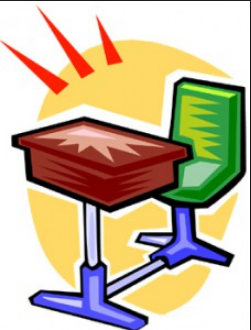 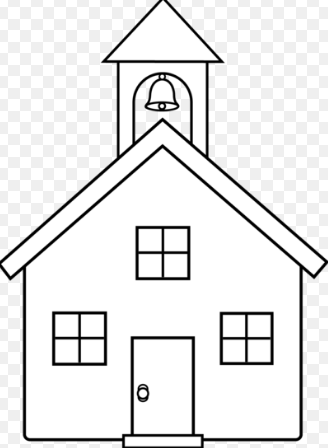 ≥10%
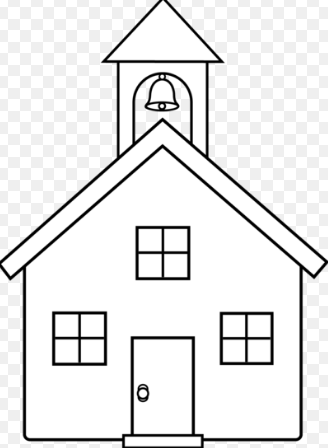 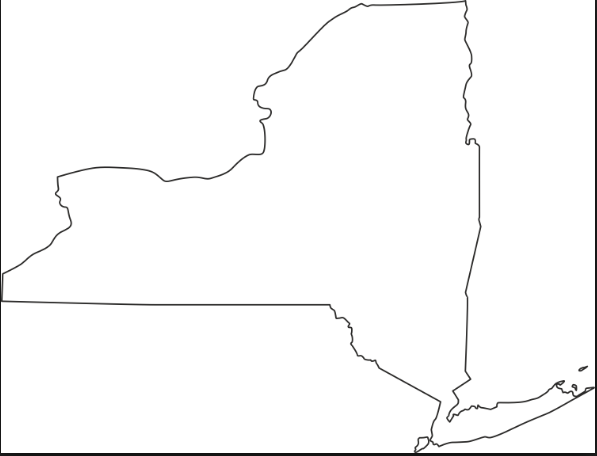 Measures of Interim Progress
(aka +1/5)
MULTIPLE MEASURES
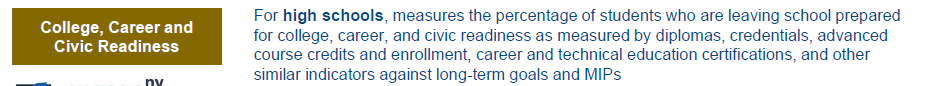 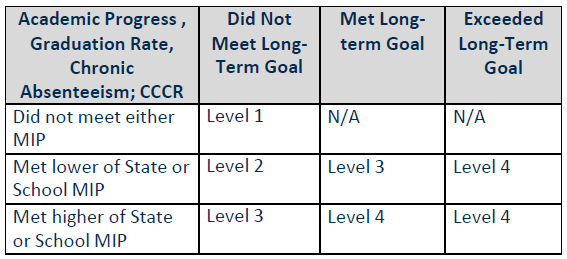 Long Term Goal
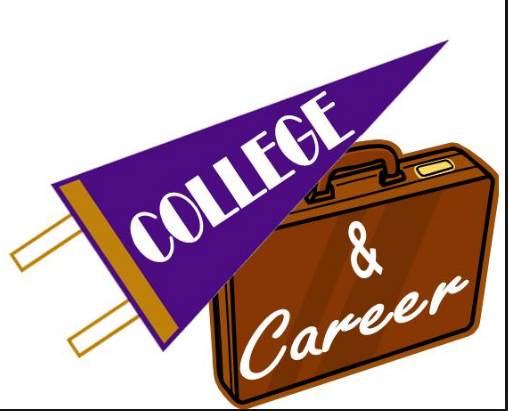 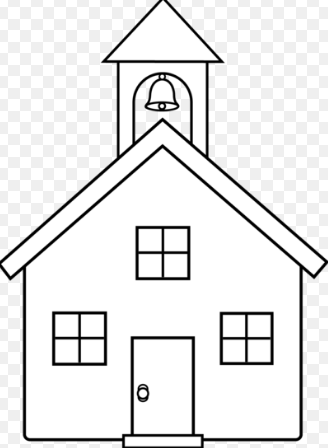 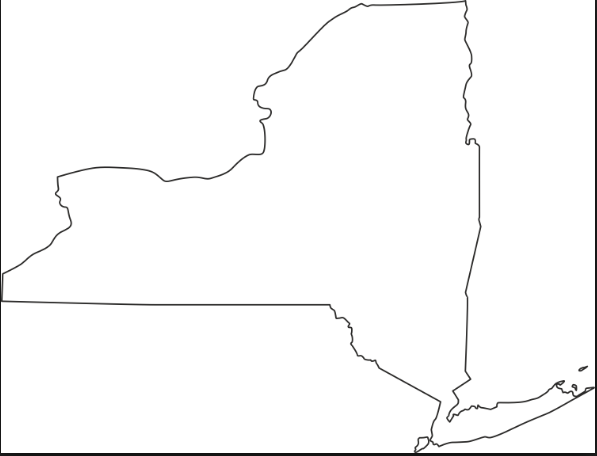 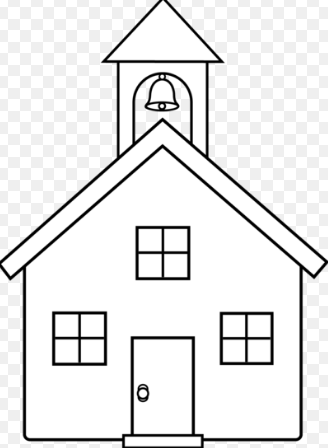 Measures of Interim Progress
(aka +1/5)
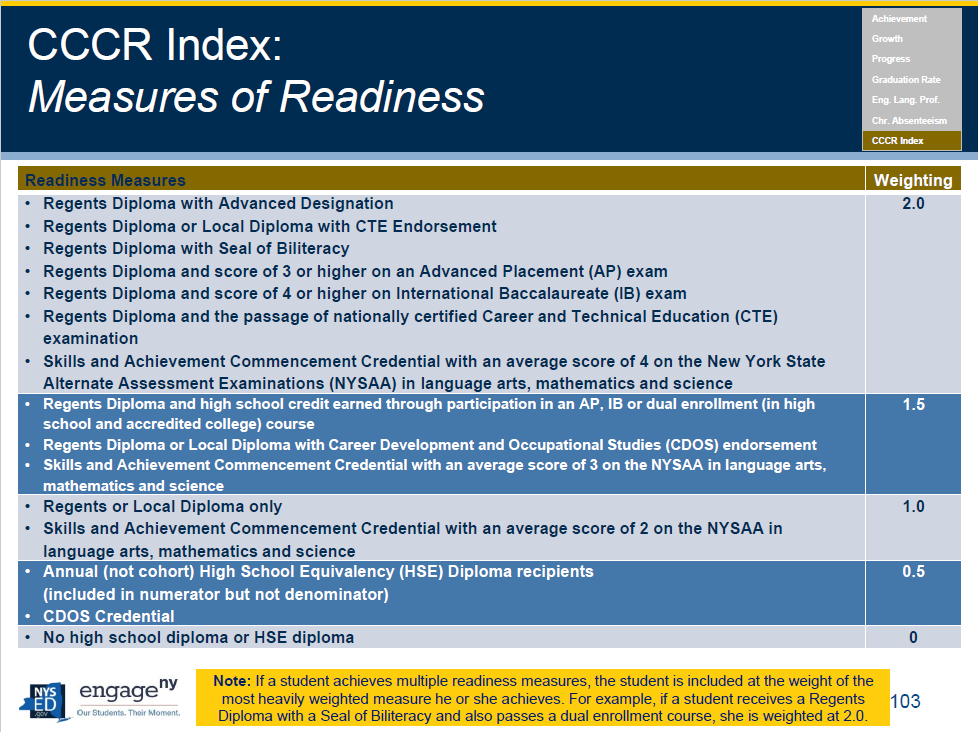 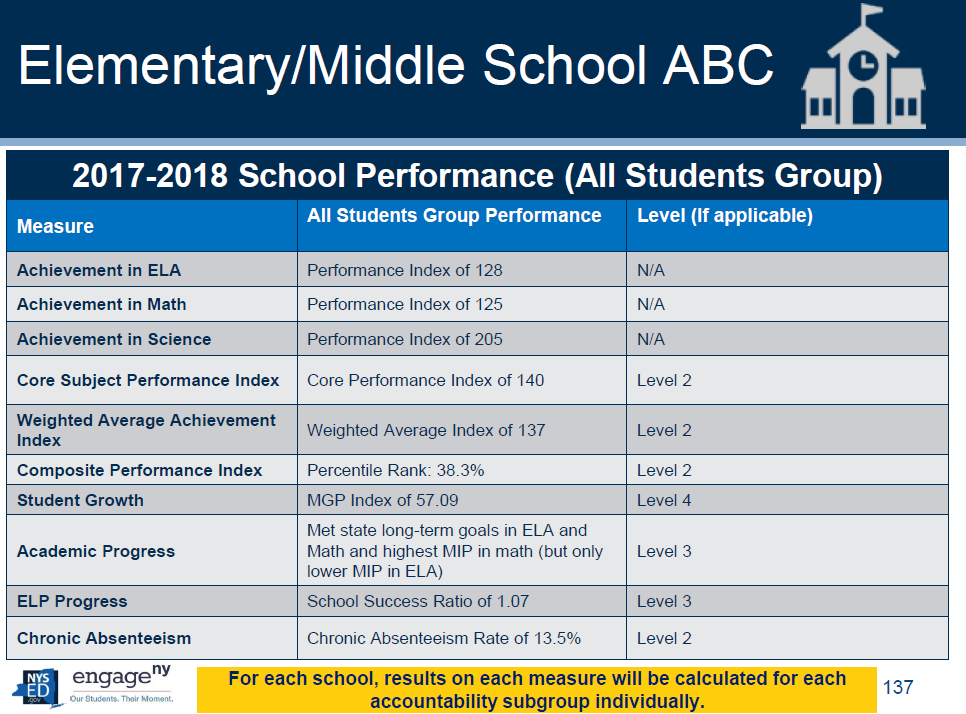 Comparison to State and local long term goals and MIPs
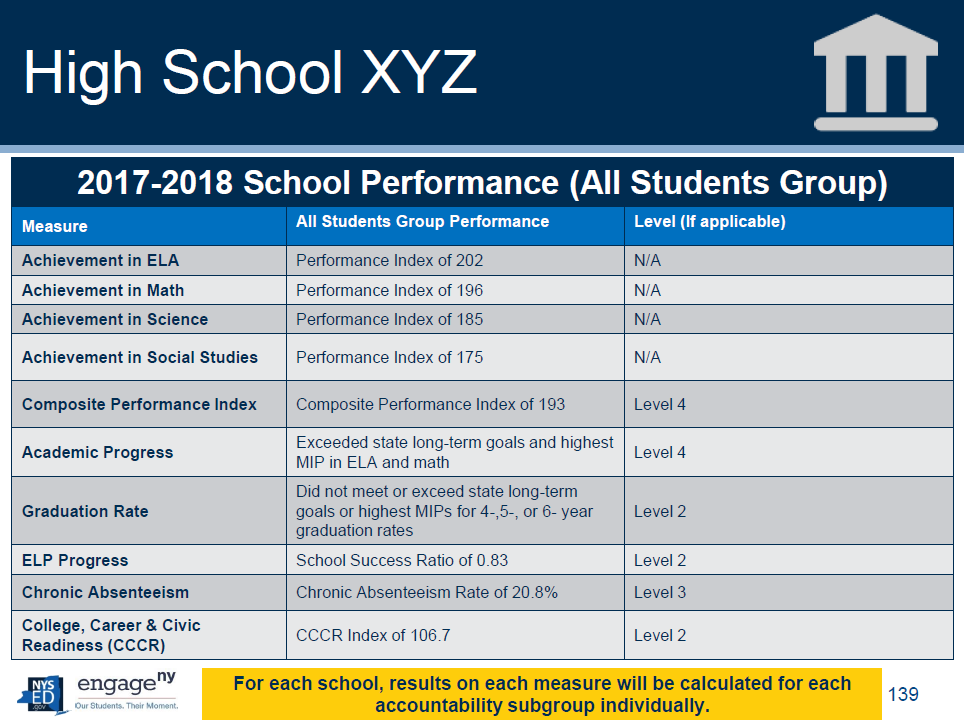 Comparison to State and local long term goals and MIPs
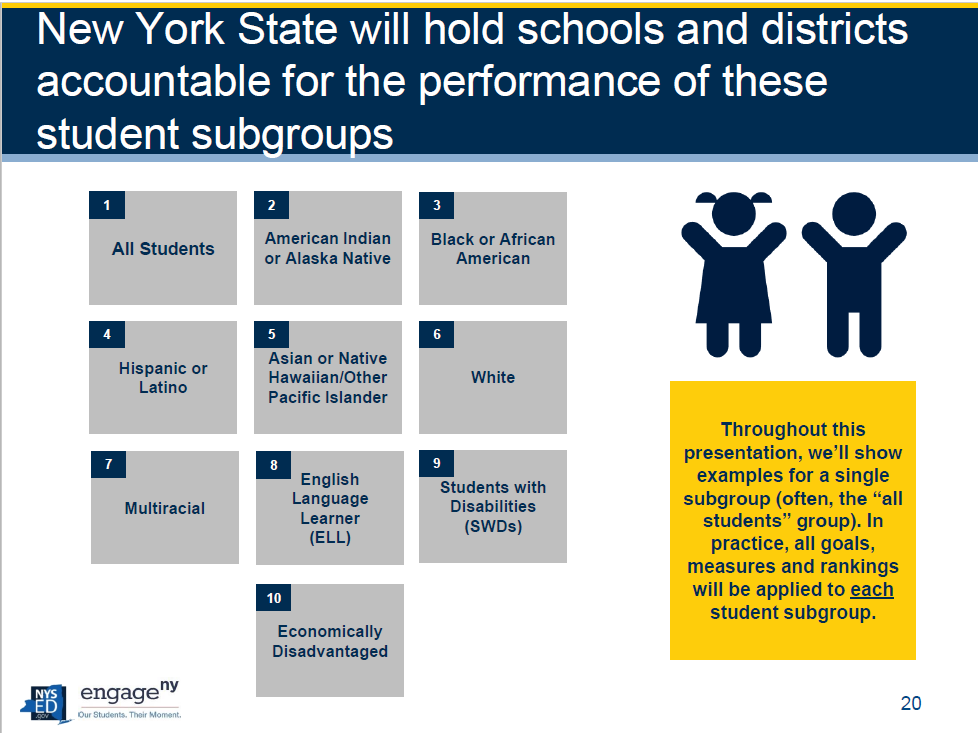 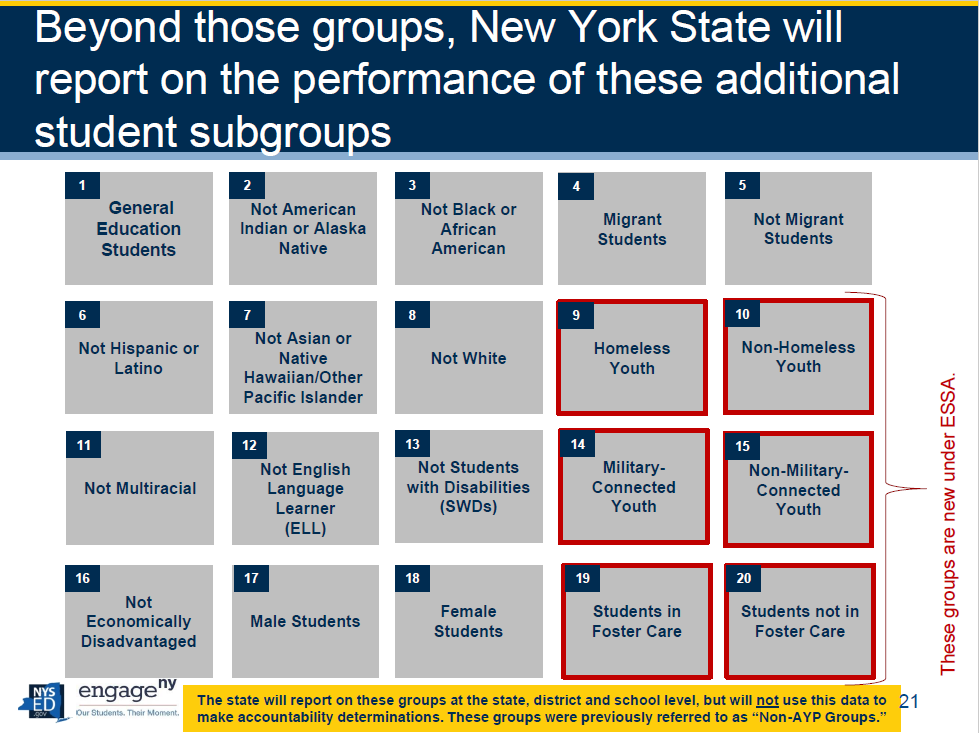 Informational Purposes Only
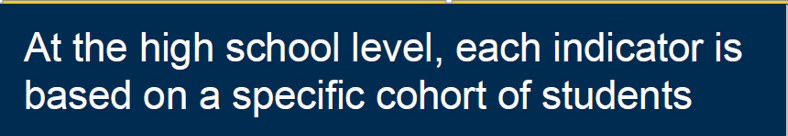 All students enrolled BEDS day of Year 4 who 
first entered Gr 9 anywhere four years previously
The 2013 cohort entered gr 9 September 2013 (4 year completion June 2017)

and 

All ungraded students who 
reached 17th birthday of that same school year
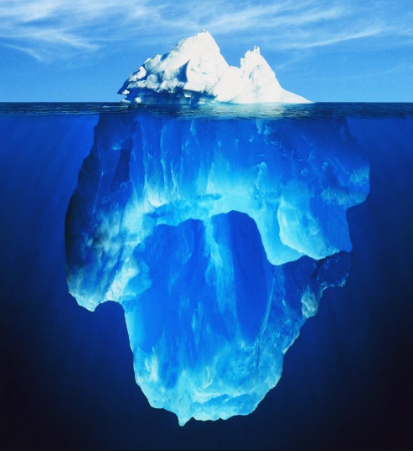 ESSA
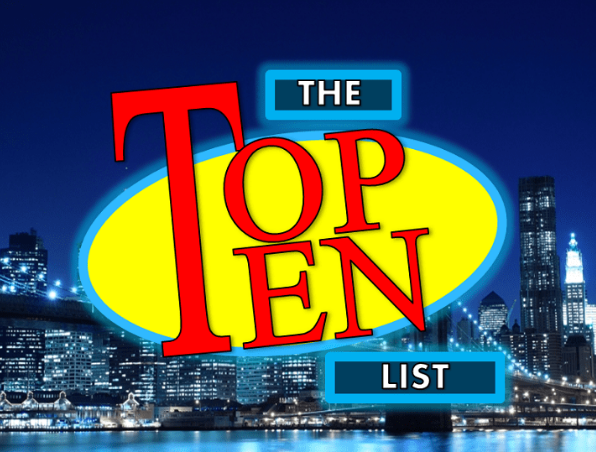 ESSA
Edition
THINGS TO KNOW ABOUT ESSA
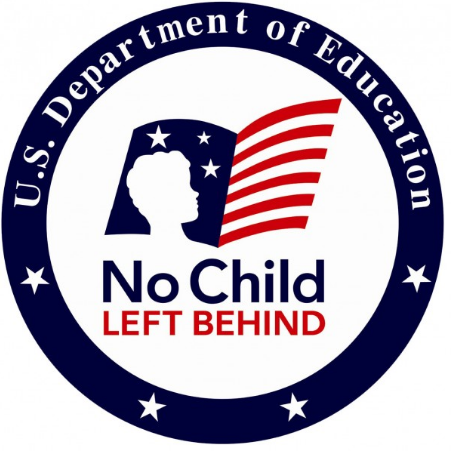 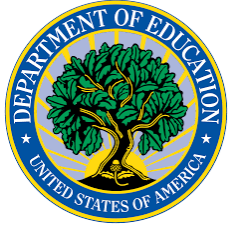 $1.6 Billion
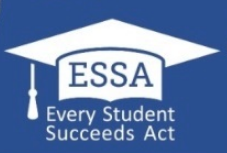 #10- Every Student Succeeds Act
THINGS TO KNOW ABOUT ESSA
ELL Proficiency
Academic Achievement
College, Career & Civic Readiness
Graduation Rate
Chronic Absenteeism
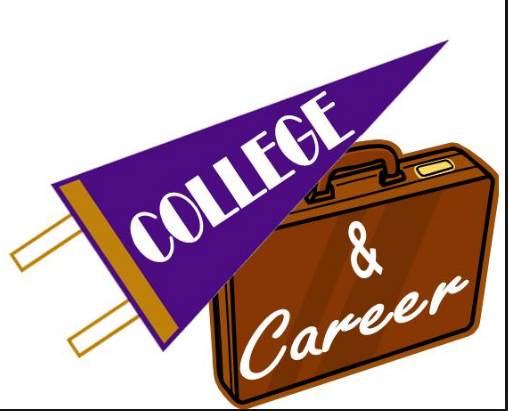 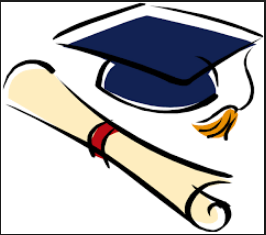 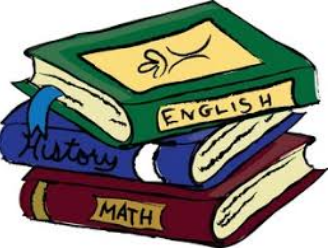 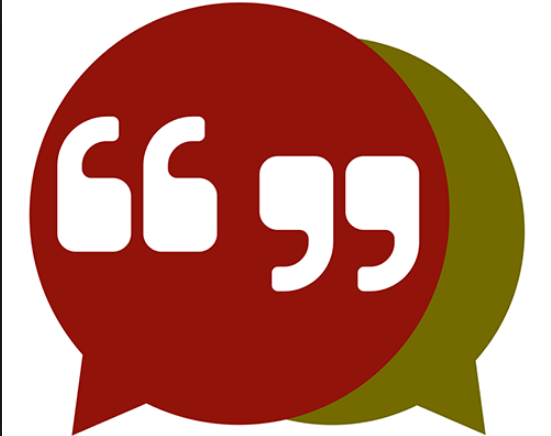 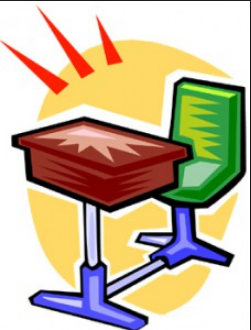 #9- Multiple Measures of Accountability
THINGS TO KNOW ABOUT ESSA
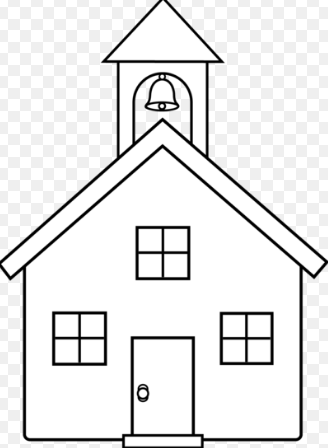 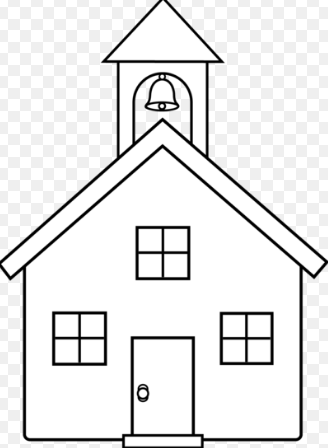 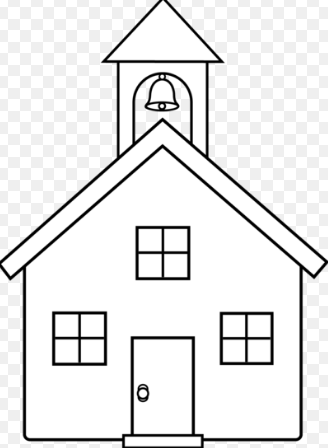 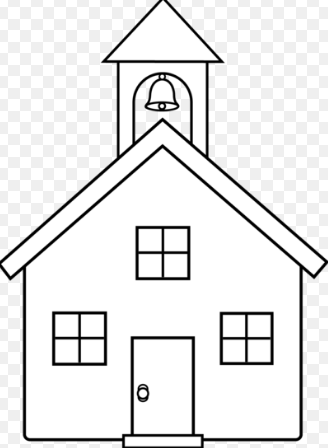 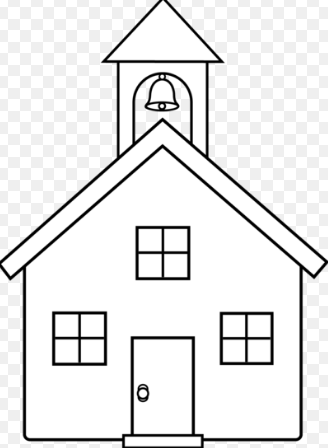 MHSL
PES
WSL
ALG
APHS
Building Level Calculations on Multiple Measures
#8- Shared Faculty Ownership
THINGS TO KNOW ABOUT ESSA
CDOS
Regents Diploma
HSE
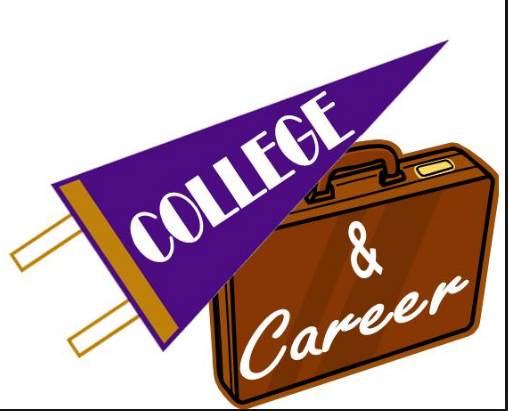 Local Diploma
NYSAA
Seal of Biliteracy
AP exams
CTE
#7- Recognizes a variety 
of student outcomes
THINGS TO KNOW ABOUT ESSA
Achievement
Growth
#6- States establish their own goals
THINGS TO KNOW ABOUT ESSA
All Students
American Indian or Alaskan Native
Black or African American
Multiracial
Asian or Native Hawaiian/ Other Pacific Islander
White
English Language Learner (ELL)
Students with Disabilities (SWD)
Hispanic or Latino
Economically Disadvantaged
#5- Subgroup Performance Counts
THINGS TO KNOW ABOUT ESSA
Chronic Absenteeism
Graduation Rate
4 Year
5 Year
6 Year
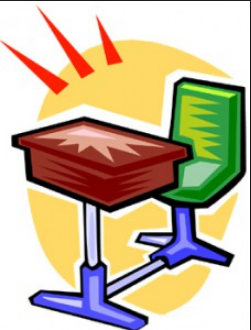 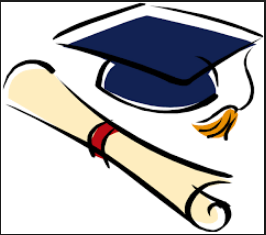 ≥10%
#4- Chronic Absenteeism and 
Graduation Rates are measured
THINGS TO KNOW ABOUT ESSA
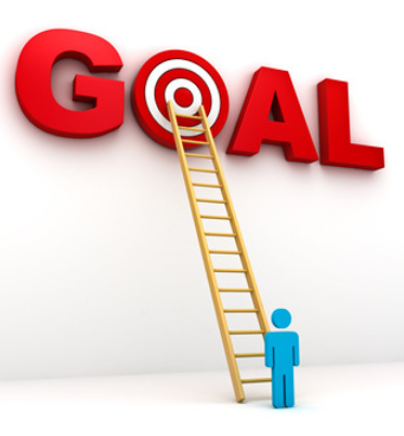 2021-2022
2016-2017
#3- Incremental Growth Expectations
THINGS TO KNOW ABOUT ESSA
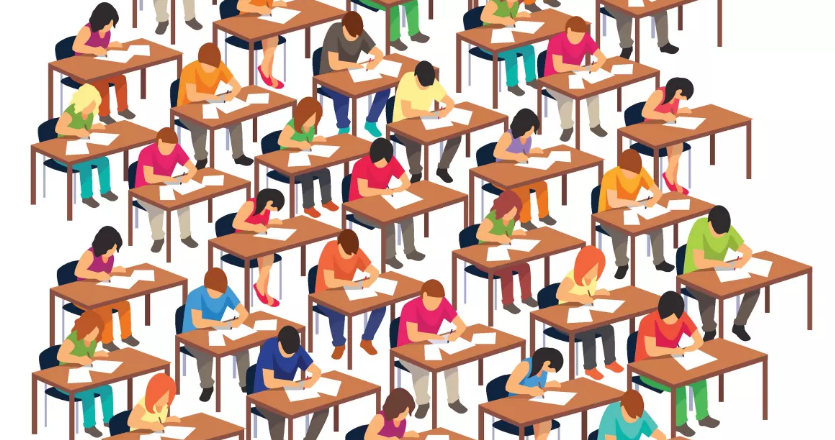 #2- 95% participation is still expected
THINGS TO KNOW ABOUT ESSA
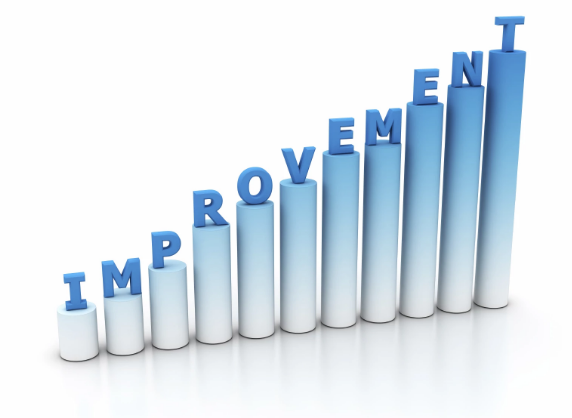 #1- Growth and Progress Towards Goals count more than Achievement